Il  peptide A è prodotto dalla proteolisi di una proteina transmembrana molto più grande, detta Precursore della Proteina Amiloide (APP).
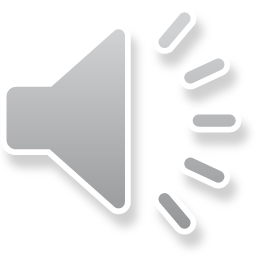 -secretase pathway
90%
-secretase pathway
10%
Amyloid precursor protein (APP)
Amyloid precursor protein (APP)
ApoE






-secretase cleavage
BACE
-secretase cleavage
TACE
sAPP-b
C99
sAPP-
Ab

C83
Neprilysin

IDE
Cell adhesion
Neuroprotection
g-secretase cleavage
Presenilin complex
Ab40/Ab42
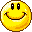 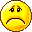 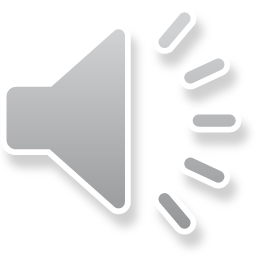 APP può essere processata dalle secretasi , , . Nella via della secretasi  il taglio avviene dopo l’a.a. 687, il che preclude la formazione di proteina -amiloide. APP-  viene rilasciata nello spazio extracellulare  e i rimanenti frammenti sono tagliati dalla -secretasi per un rilascio intracellulare. Nella via della secretasi  il taglio avviene all’a.a. 671; APP-  viene rilasciata extracellularmente  ed il frammento rimanente viene tagliato dalla -secretasi per creare la proteina -amiloide.
Early onset familial AD involves different, autosomal-dominantly transmitted mutations in three genes:

-amyloid precursor protein (APP)
Presenilin 1 and Presenilin 2

APP gene mutations (rare, chrom. 21) lead to increased production of all A peptides (“Swedish mutation”) or A42

Presenilin 1 and 2 gene mutations (the most common, chrom. 14 e 1) lead to increased production of -amyloid protein 42

Apo E4 polimorphism (risk factor) leads to increased density of A plaques (late disease onset, enhanced aggregation or, more probably, decreased clearance)
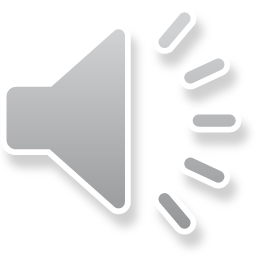 ApoE plays a role in the movement and distribution of cholesterol for repairing nerve cells during development and after injury.

The gene for ApoE comes in three major types:

ApoE4. Studies have reported the greatest deposits of beta amyloid in people with ApoE4, which is now believed to be a major risk factor for late-onset Alzheimer's. Some evidence suggests that the ApoE protein removes beta amyloid but the ApoE4 variant does so less efficiently than other ApoE types. (ApoE4 has also been studied for years as a risk factor for heart disease.)

ApoE3 and ApoE2. Fewer beta amyloid deposits have been observed in people with the ApoE3, and the fewest deposits have been observed in people with ApoE2, which may actually be protective.
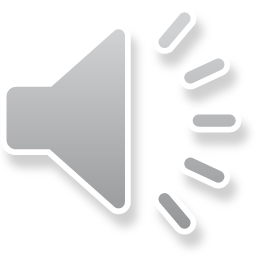 The much more frequent cases of sporadic AD (around 90% of AD cases) is inherited in a complex manner: several different risk factors have been suggested and several genes involved (Selkoe 2002). 


However, AD neurodegenerative hallmarks are common to familial and sporadic forms of the disease suggesting that different pathways, factors and causes may ultimately lead to the neuropathological deficits of AD.
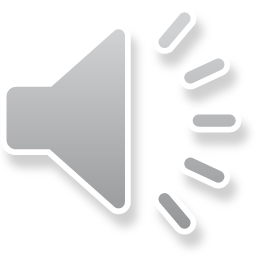 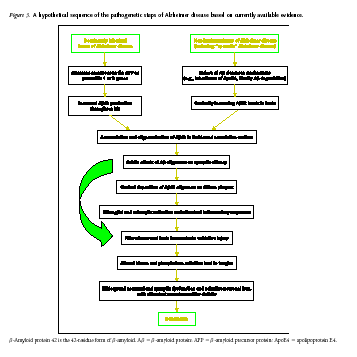 A hypothetical sequence of AD pathogenetic steps    (Selkoe 2004)
Dominantly inherited AD

Mutations in APP 
or 
Presenilin genes
Non dominant AD (included sporadic)

Failure of A clearance?
e.g. ApoE? Increased -secretase activity? Faulty A degradation?


Gradually increasing A42 in the brain
Increased A 42 production throughout life
Acumulation of A42 in limbic and association cortices
A effects on  synaptic efficacy
Gradual deposition of A42 in plaques
Microglial and astrocityc activation and inflammatory responses
Altered neuronal ionic homeostasis, Oxidative injury
Tangles
Neuronal and synaptic dysfunction, neuronal loss
DEMENTIA
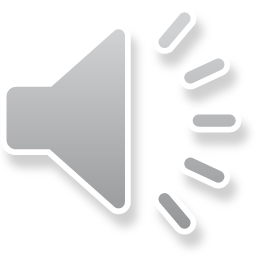 Multiple factors can be part of the cascade of events leading to the common core of neuronal degeneration in AD (Selkoe, 2004).
L’accumulazione di A nel cervello con l’età è frutto del rapporto fra  la sua produzione e la sua rimozione.

La rimozione di A avviene: 

Per degradazione proteolitica (NEP, IDE)

Per trasporto mediato da recettori attraverso la barriera ematoencefalica
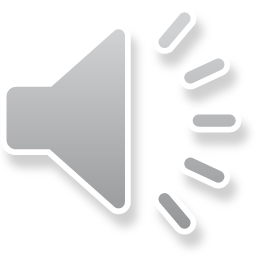 IDE: zinc metallo endopeptidase, hydrolizes insulin glucagon, ANF, A
IDE KO mice: increased endogenous levels of A
IDE overexpressors APP mutant mice show decreased soluble and insoluble A peptides


NEP: zinc metallo endopeptidase, hydrolizes enkephalin, CCK, NPY, SubP, A. 
NEP KO mice  and NEP overexpressors APP mutant mice: same as for IDE

NEP unilateral transfection in vivo in a mouse model of amyloidosis: 50% decrease in ipsilateral cortex
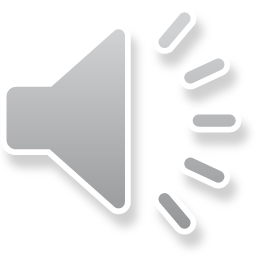 Con l’età, la neprilisina e IDE si riducono nell’ippocampo e nella corteccia (uomo e topo), conducendo ad un accumulo di A (Caccamo et al., 2005).

Con l’età, l’attività della -secretasi aumenta, nell’uomo, nella scimmia e nel topo, in parallelo con l’accumulo di A (Fukumoto et al., 2004).
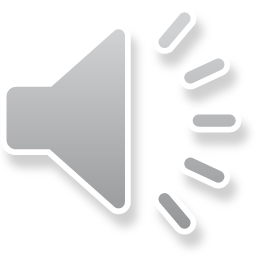 The complex pathophysiological process of AD begins many years before symptoms of the disease emerge. 
							Sperling et al., 2013
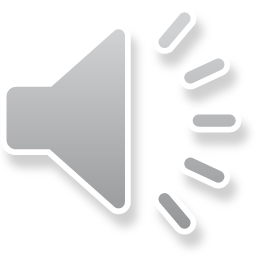